Spotlight 3
           
        More about Animals
             
    
         


         
                  Скорова Надежда Константиновна
Look and match
parrots
rabbits
run
fly
jump
talk
Read, complete and answer
elephants big?
a mouse a long tail?
a rabbit crawl?
your pet clever?
Can
Are
Has
Is
Read and memorize
a  = 1
an  = 1
0
Article
стоит перед
словом,              
 которое 
начинается
 с согласной 
буквы

   a koala
стоит перед
словом,              
 которое 
начинается
 с гласной 
буквы

an elephant
нет перед
существи- тельным
во множест-венном числе
   
      mice
Which is correct
It has got a long legs.
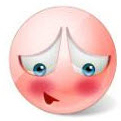 It has got a short tail.
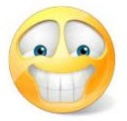 This is an kangaroo.
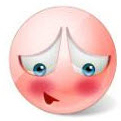 Can seahorses run?
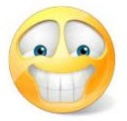 Can spider swim?
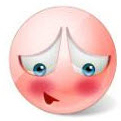 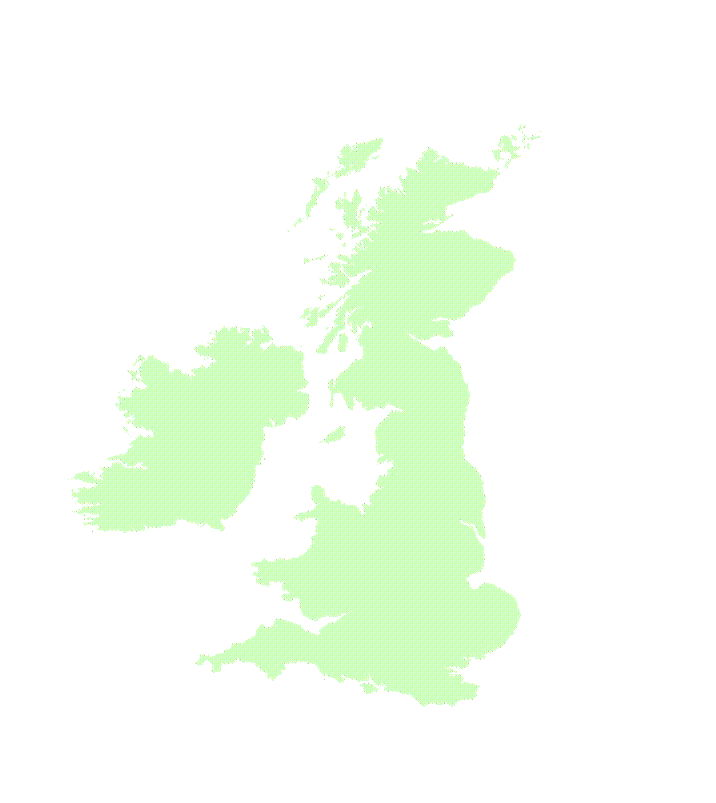 Wild animals of the UK
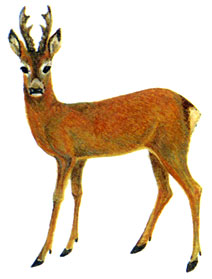 doe
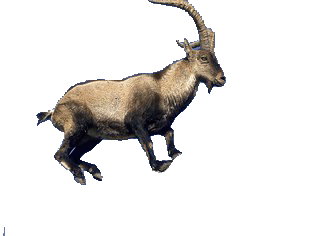 wild goat
Scotland
Northern Ireland
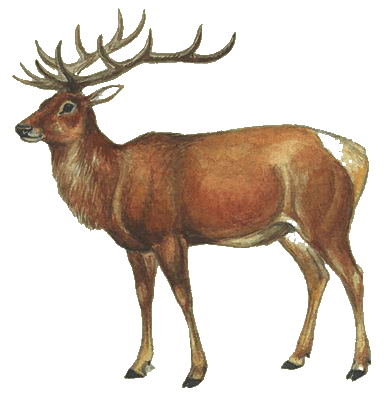 deer
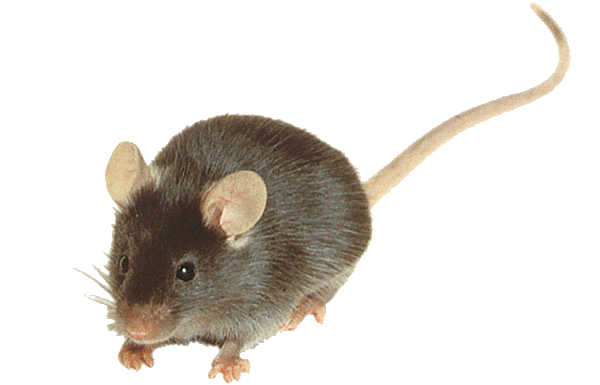 mouse
fox
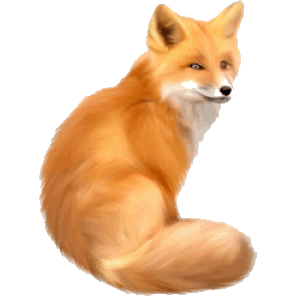 wildcat
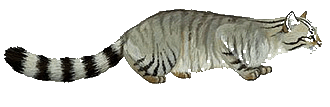 badger
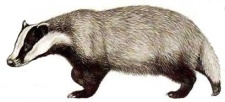 frog
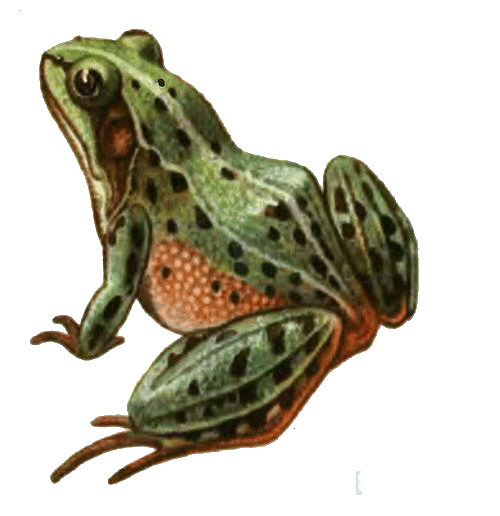 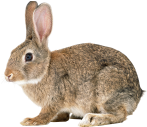 hare
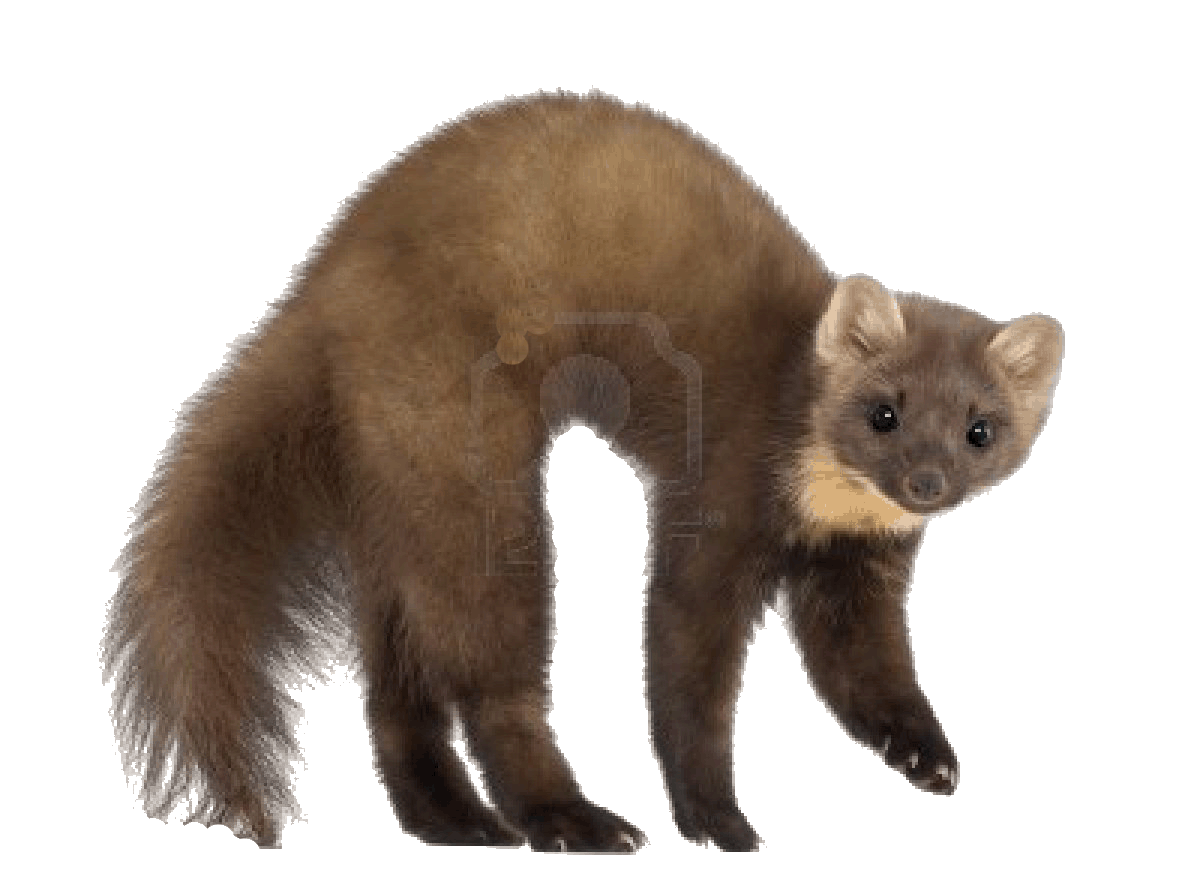 marten
squirrel
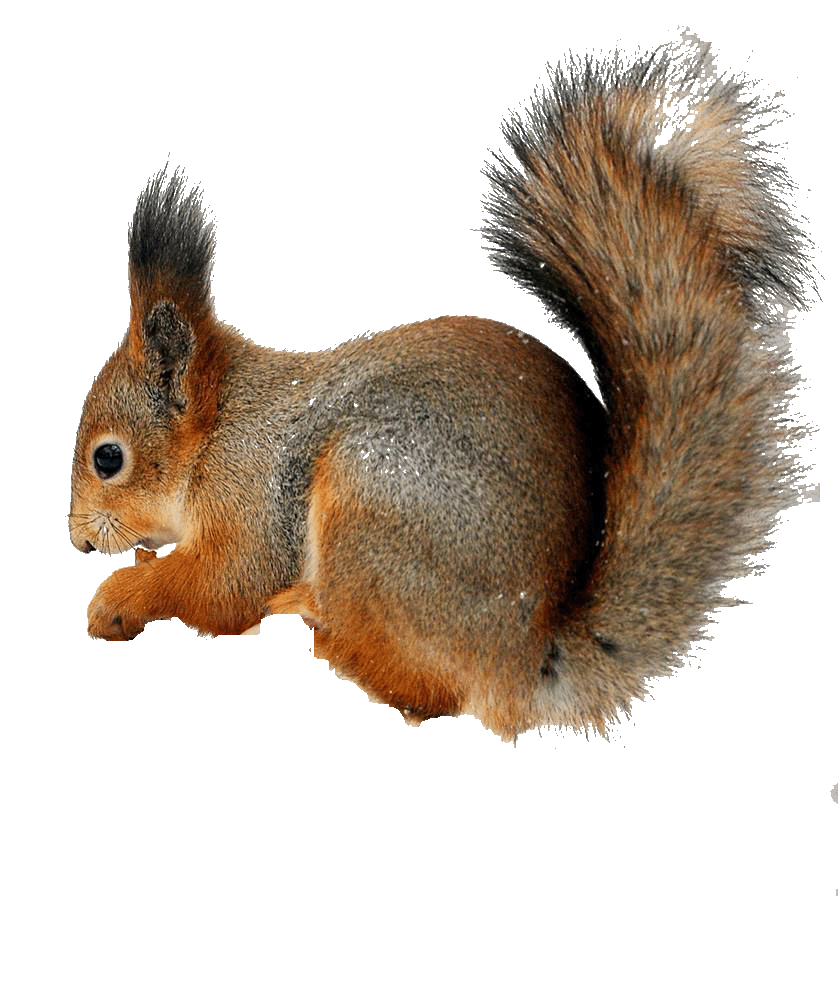 Wales
England
rabbit
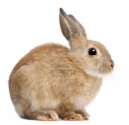 snake
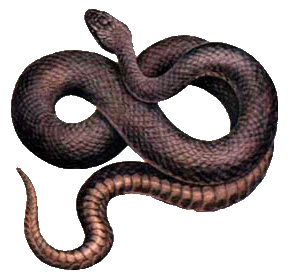 Do the crossword puzzle
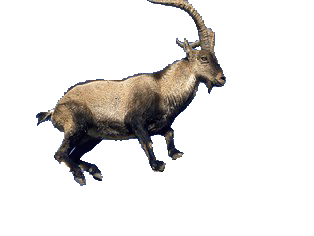 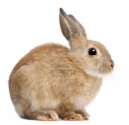 r
a
b
b
i
t
1
4
s
n
a
k
e
d
o
e
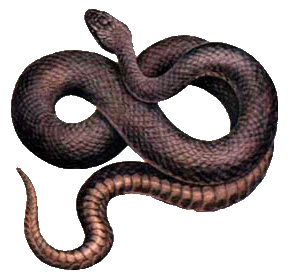 7
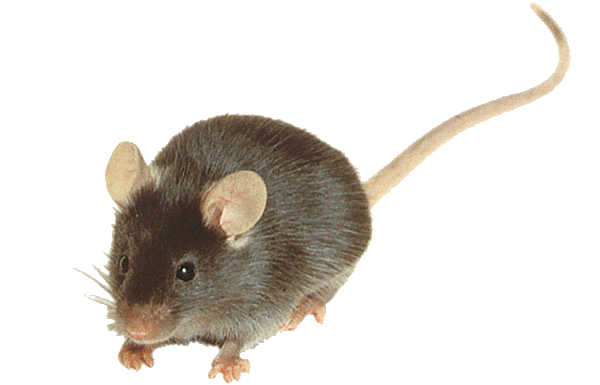 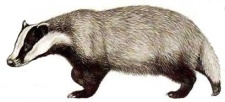 2
g
o
a
t
5
m
o
u
s
e
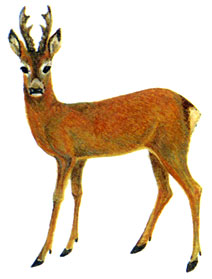 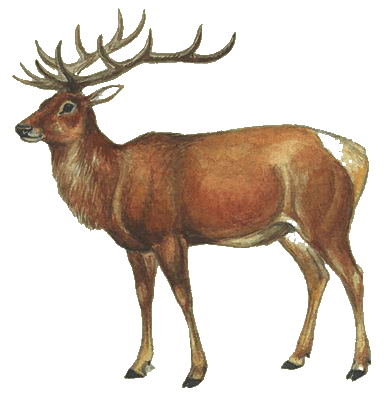 d
e
e
r
3
6
Do the crossword puzzle
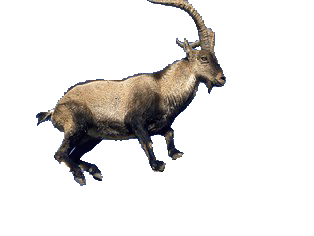 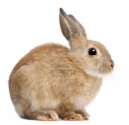 r
a
b
b
i
t
1
4
s
n
a
k
e
d
o
e
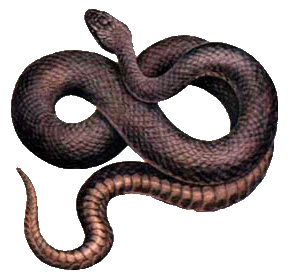 7
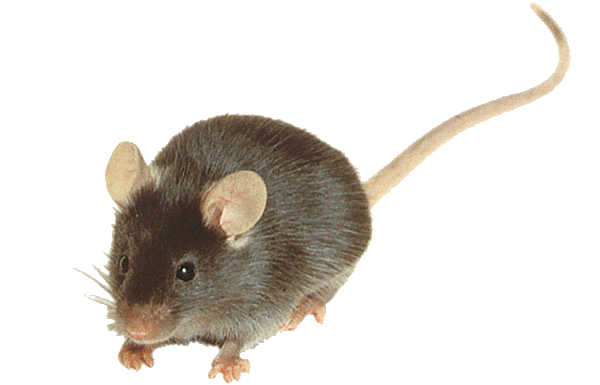 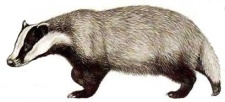 2
g
o
a
t
5
m
o
u
s
e
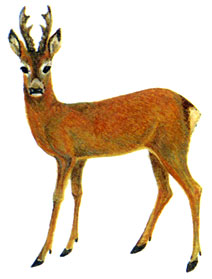 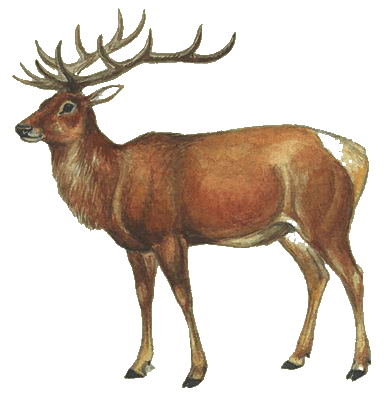 d
e
e
r
3
6
Guess what animal it is
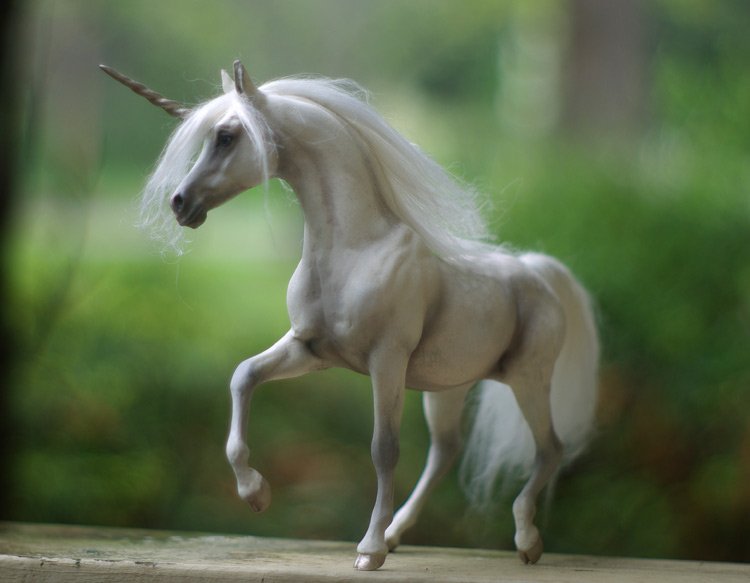 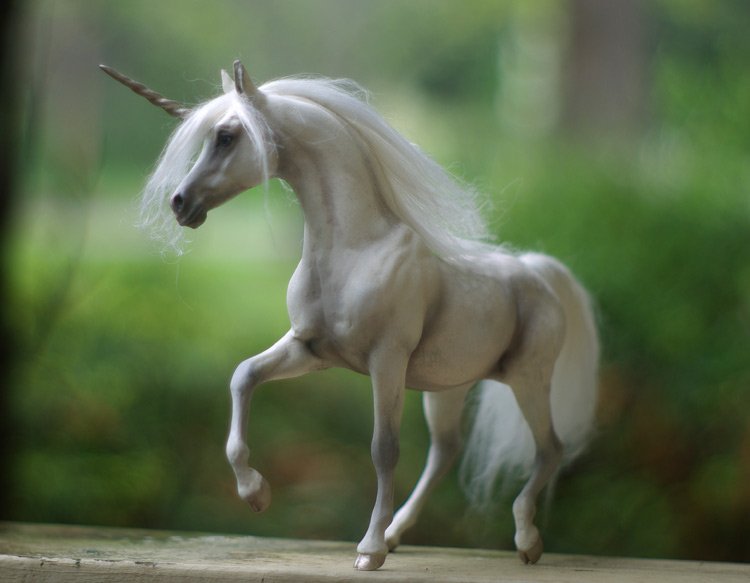 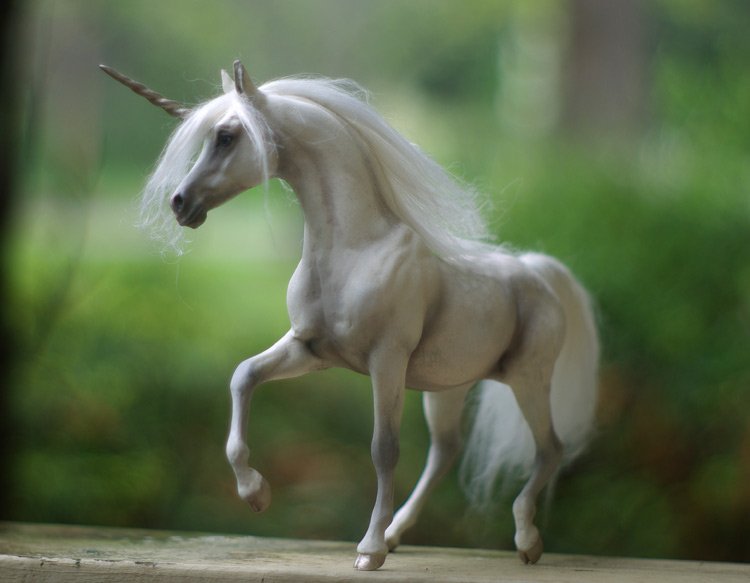 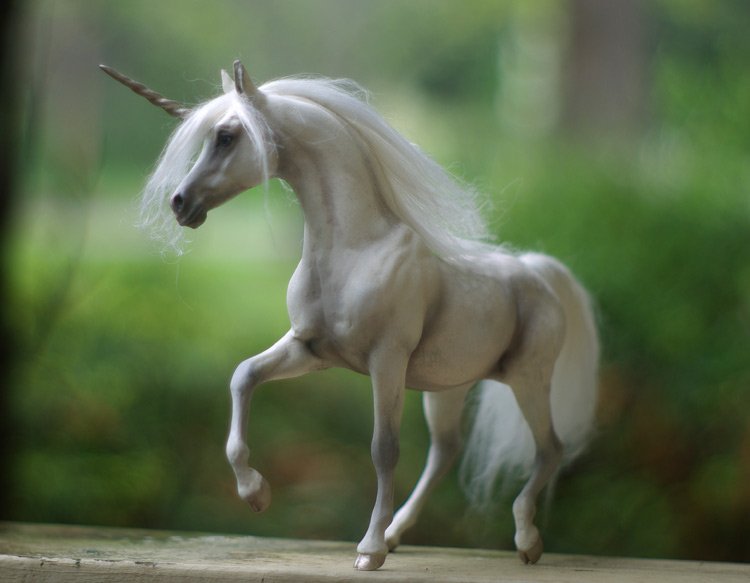 N
O
I
U
N
C
R
References
карта          мышь         кролик

единорог    дикий кот    змея

лиса           барсук          белка

олень         лягушка        куница

косуля        заяц              коза

                   смайлики